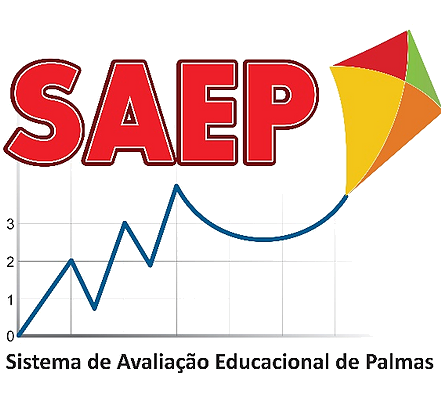 GINCANA – DESCRITORES
Matemática
9º ANO – Ensino Fundamental
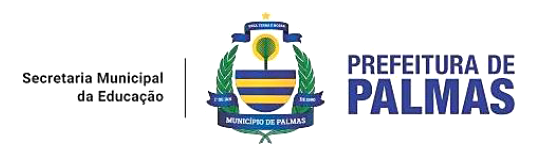 Questão 01  __________________________________ Fonte: SAEP 2016 (d09)
Dois garotos estão participando de um jogo. 
O objetivo é acertar o alvo que está no cruzamento dos eixos X e Y.
Um dardo acertou o alvo e o outro acertou no ponto indicado pela letra P. 
Os pares ordenados correspondentes são: 

(A) (0,0) e (2,3). 
(B) (0,0) e (3,2). 
(C) (2,0) e (0,3). 
(D) (3,0) e (0,2).
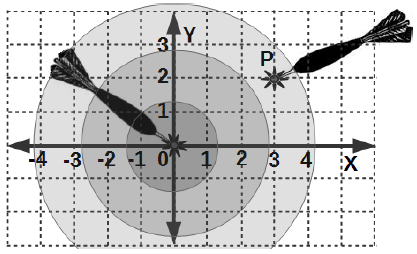 Questão 01  __________________________________ Fonte: SAEP 2016 (d09)
Dois garotos estão participando de um jogo. 
O objetivo é acertar o alvo que está no cruzamento dos eixos X e Y.
Um dardo acertou o alvo e o outro acertou no ponto indicado pela letra P. 
Os pares ordenados correspondentes são: 

(A) (0,0) e (2,3). 
(B) (0,0) e (3,2). 
(C) (2,0) e (0,3). 
(D) (3,0) e (0,2).
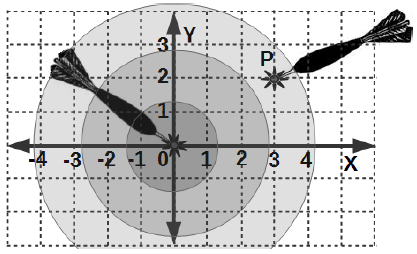 Questão 02  __________________________________ Fonte: SAEP 2016 (D18)
A temperatura média máxima do planeta Terra é de 58ºC, enquanto a média mínima é de -88ºC. A diferença entre a temperatura máxima e a mínima é de 

(A) -146ºC. 
(B) -30ºC. 
(C) +30º. 
(D) 146ºC.
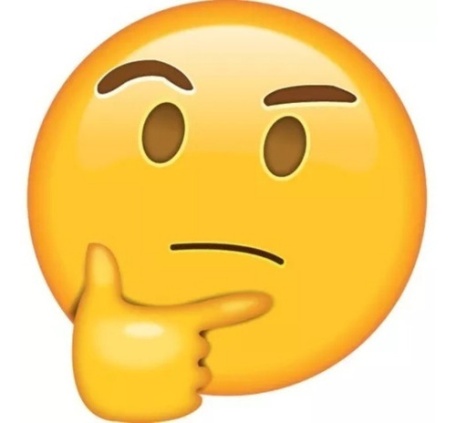 Questão 02  __________________________________ Fonte: SAEP 2016 (D18)
A temperatura média máxima do planeta Terra é de 58ºC, enquanto a média mínima é de -88ºC. A diferença entre a temperatura máxima e a mínima é de 

(A) -146ºC. 
(B) -30ºC. 
(C) +30º. 
(D) 146ºC.
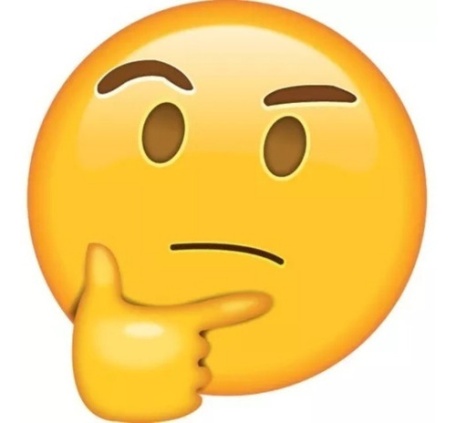 Questão 03  __________________________________ Fonte: SAEP 2016 (d30)
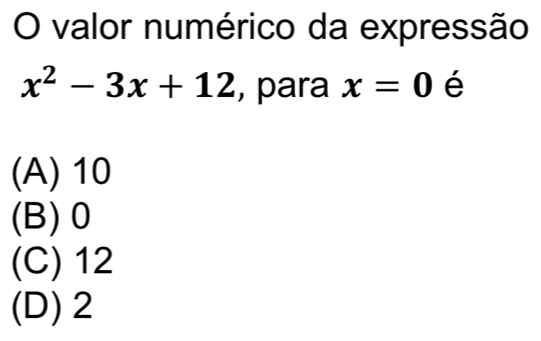 Questão 03  __________________________________ Fonte: SAEP 2016 (d30)
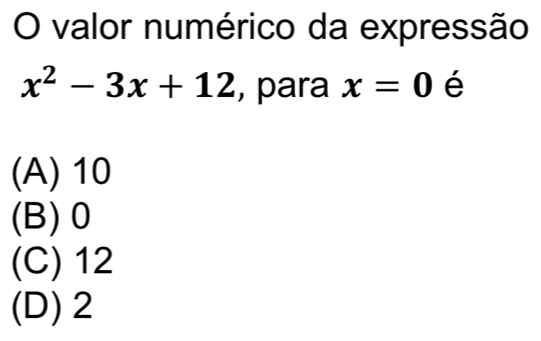 Questão 04  __________________________________ Fonte: SAEP 2017 (d13)
Veja os quadrados da figura.
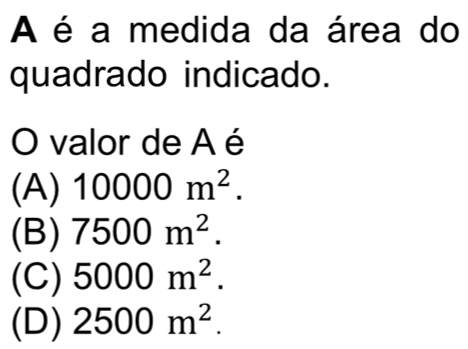 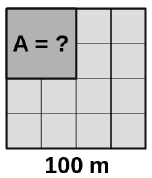 Questão 04  __________________________________ Fonte: SAEP 2017 (d13)
Veja os quadrados da figura.
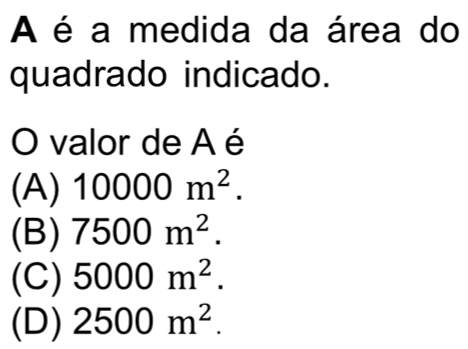 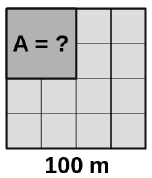 Questão 05  __________________________________ Fonte: SAEP 2017 (d10)
A fiação de energia elétrica chega à casa de Felipe ligada em dois postes, um que fica do outro lado da rua e mede 10 m, e o outro, ao lado da casa, que tem 7 m de altura.
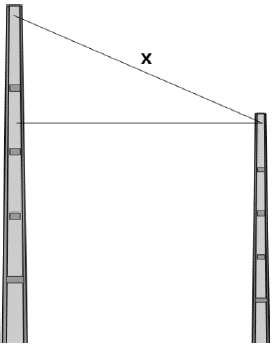 Considerando a distância de 6 m entre os dois postes, a medida x da fiação é aproximadamente 
(A) 6,7 m. 
(B) 9,2 m. 
(C) 11,7 m. 
(D) 18 m.
Questão 05  __________________________________ Fonte: SAEP 2017 (d10)
A fiação de energia elétrica chega à casa de Felipe ligada em dois postes, um que fica do outro lado da rua e mede 10 m, e o outro, ao lado da casa, que tem 7 m de altura.
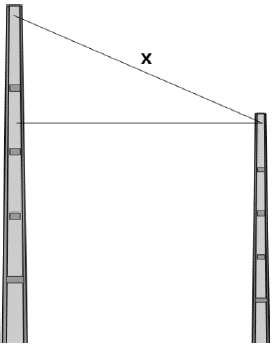 Considerando a distância de 6 m entre os dois postes, a medida x da fiação é aproximadamente 
(A) 6,7 m. 
(B) 9,2 m. 
(C) 11,7 m. 
(D) 18 m.
Questão 06  __________________________________ Fonte: SAEP 2017 (d30)
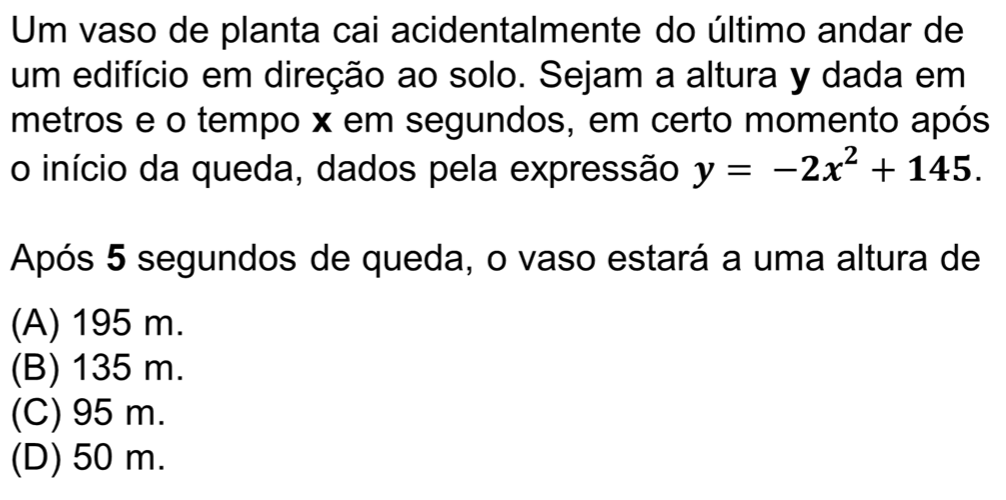 Questão 06  __________________________________ Fonte: SAEP 2017 (d30)
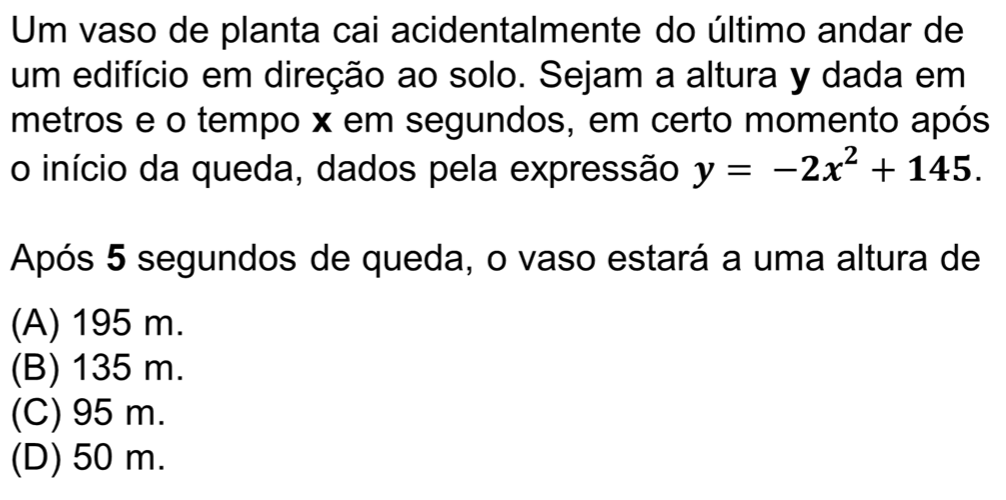 Questão 07  __________________________________ Fonte: SAEP 2018 (d22)
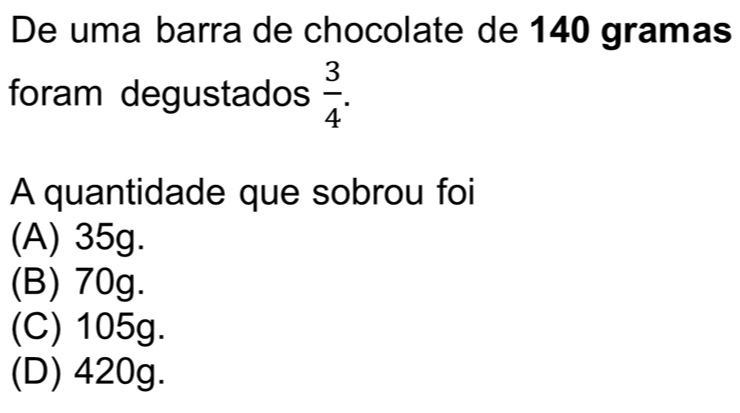 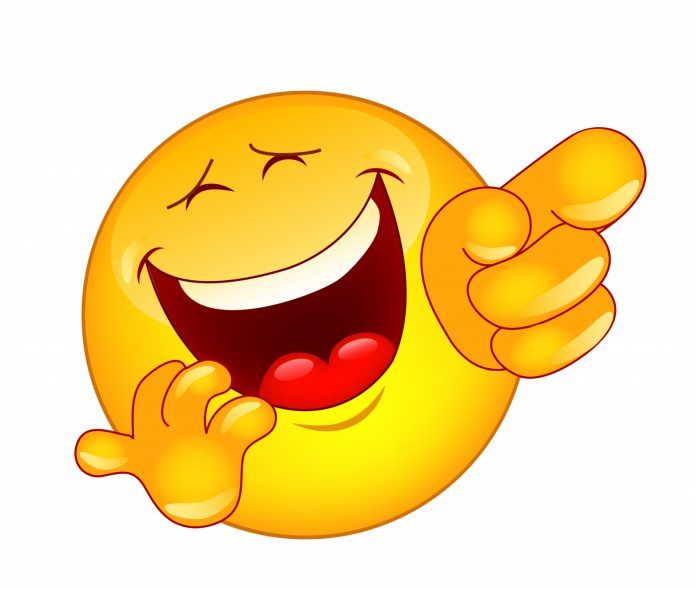 Questão 07  __________________________________ Fonte: SAEP 2018 (d22)
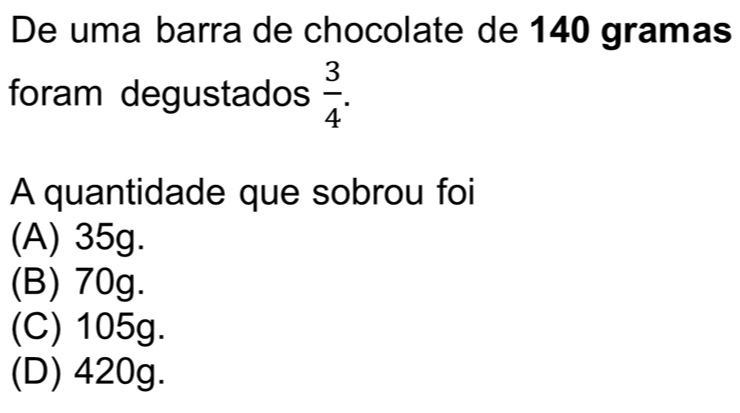 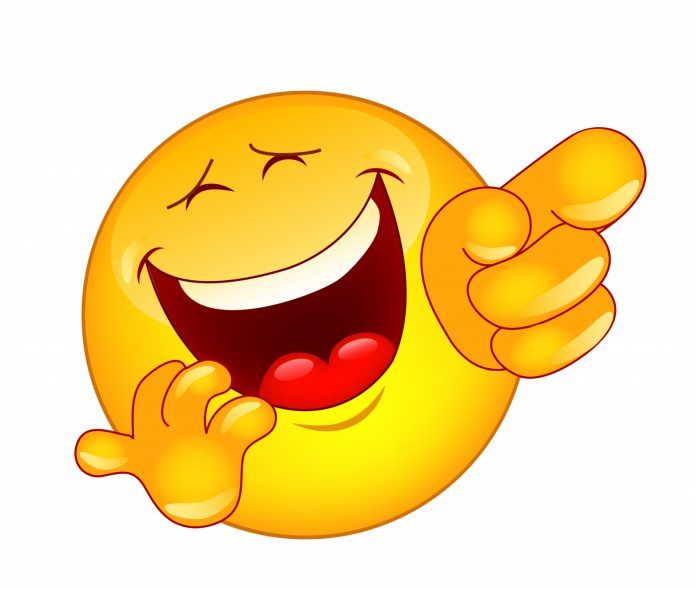 Questão 08 __________________________________ Fonte: SAEP 2018 (d04)
Observe.
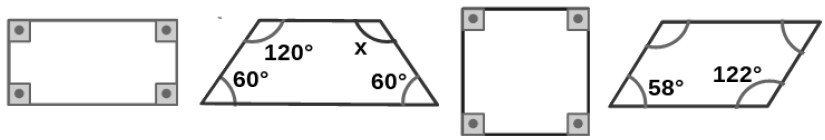 É uma propriedade comum nos quatro quadriláteros

(A) são todos paralelogramos.
(B) os ângulos opostos são côngruos.
(C) a soma dos ângulos internos é igual a 180°.
(D) a soma dos ângulos internos é igual a 360°.
Questão 08  __________________________________ Fonte: SAEP 2018 (d04)
Observe.
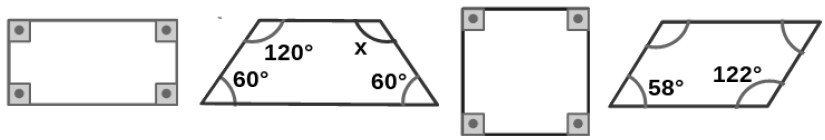 É uma propriedade comum nos quatro quadriláteros

(A) são todos paralelogramos.
(B) os ângulos opostos são côngruos.
(C) a soma dos ângulos internos é igual a 180°.
(D) a soma dos ângulos internos é igual a 360°.
Questão 09  __________________________________ Fonte: SAEP 2019 (d28)
O quilo do tomate durante a entressafra sofreu dois aumentos sucessivos, sendo o primeiro de 10% e o segundo de 20%.
Antes da entressafra o preço do tomate era  R$ 5,00. No final desse período o preço era de

(A) R$ 10,00
(B) R$ 6,60
(C) R$ 6,50
(D) R$ 5,50
Questão 09  __________________________________ Fonte: SAEP 2019 (d28)
O quilo do tomate durante a entressafra sofreu dois aumentos sucessivos, sendo o primeiro de 10% e o segundo de 20%.
Antes da entressafra o preço do tomate era  R$ 5,00. No final desse período o preço era de

(A) R$ 10,00
(B) R$ 6,60
(C) R$ 6,50
(D) R$ 5,50
Questão 10  __________________________________ Fonte: SAEP 2018 (d29)
Se 2 máquinas iguais levam 12h para completar um serviço de terraplanagem, caso sejam empregadas 6 máquinas iguais a essas, em quanto tempo o serviço estará pronto?
 
(A) 4h. 
(B) 6h. 
(C) 24h. 
(D) 36h.
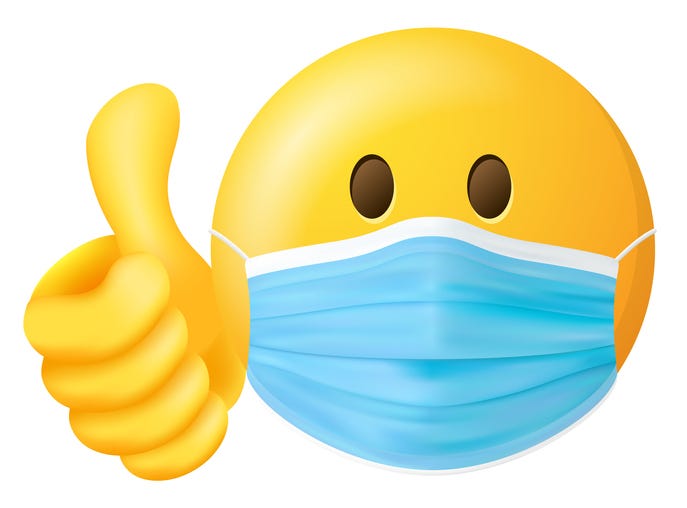 Questão 10  __________________________________ Fonte: SAEP 2018 (d29)
Se 2 máquinas iguais levam 12h para completar um serviço de terraplanagem, caso sejam empregadas 6 máquinas iguais a essas, em quanto tempo o serviço estará pronto?
 
(A) 4h. 
(B) 6h. 
(C) 24h. 
(D) 36h.
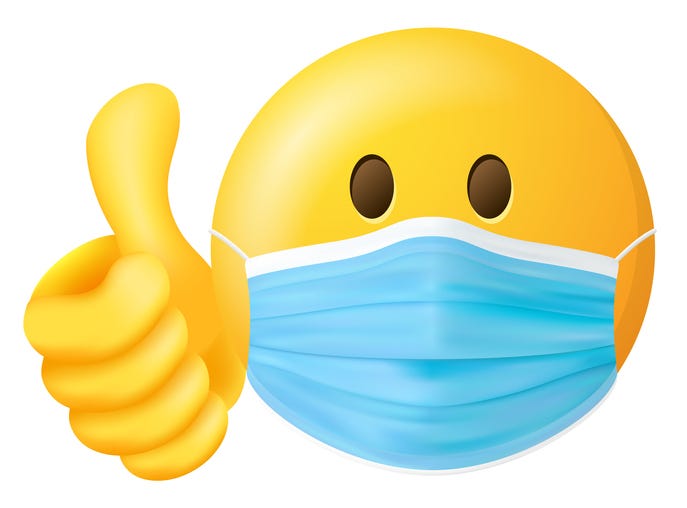 Questão 11  __________________________________ Fonte: SAEP 2018 (d28)
Aumentos sucessivos nos preços dos  combus-tíveis torna cada vez mais caro andar  de  carro no Brasil. Durante um curto período os preços dos combustíveis aumentaram 20%.
Se a gasolina custava R$ 5,00 e o álcool R$ 3,50, no final desse  período,  os respectivos  preços  da  gasolina e do álcool passaram a ser
 (A) R$ 6,00 e R$ 4,20 
(B) R$ 4,20 e R$ 6,00 
(C) R$ 10,00 e R$ 7,00 
(D) R$ 5,10 e R$ 3,57
Questão 11  __________________________________ Fonte: SAEP 2018 (d28)
Aumentos sucessivos nos preços dos  combus-tíveis torna cada vez mais caro andar  de  carro no Brasil. Durante um curto período os preços dos combustíveis aumentaram 20%.
Se a gasolina custava R$ 5,00 e o álcool R$ 3,50, no final desse  período,  os respectivos  preços  da  gasolina e do álcool passaram a ser
 (A) R$ 6,00 e R$ 4,20 
(B) R$ 4,20 e R$ 6,00 
(C) R$ 10,00 e R$ 7,00 
(D) R$ 5,10 e R$ 3,57
Questão 12  __________________________________ Fonte: SAEP 2018 (d23)
Mauro abasteceu o seu automóvel na capacidade total de 50 litros. Após fazer uma viagem, restaram no tanque apenas 20 litros.
Nessas condições, 20 litros de gasolina equivalem a que fração do tanque cheio? (A) 4/10 
(B) 5/2 
(C) 6/10 
(D) 2/10
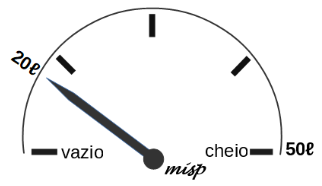 Questão 12  __________________________________ Fonte: SAEP 2018 (d23)
Mauro abasteceu o seu automóvel na capacidade total de 50 litros. Após fazer uma viagem, restaram no tanque apenas 20 litros.
Nessas condições, 20 litros de gasolina equivalem a que fração do tanque cheio? (A) 4/10 
(B) 5/2 
(C) 6/10 
(D) 2/10
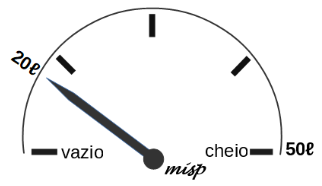 Questão 13  __________________________________ Fonte: SAEP 2018 (d21)
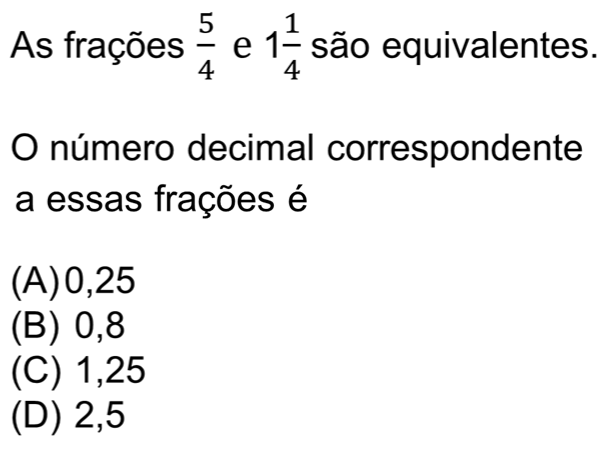 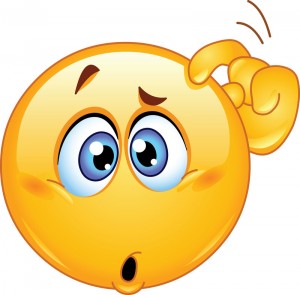 Questão 13  __________________________________ Fonte: SAEP 2018 (d21)
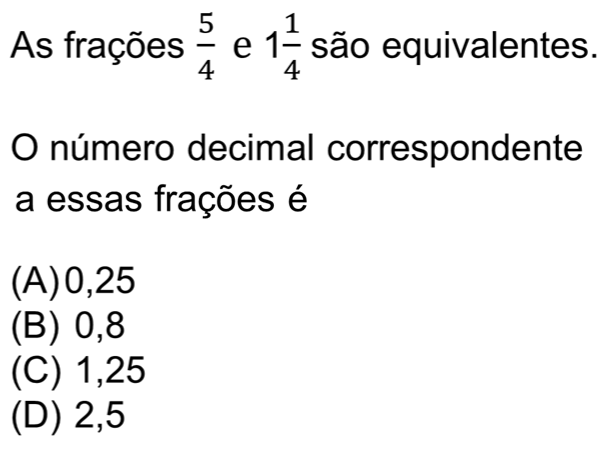 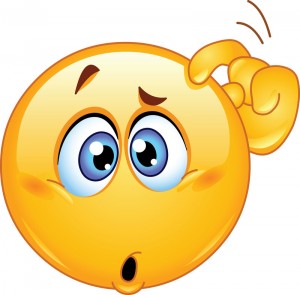 Questão 14  __________________________________ Fonte: SAEP 2019 (d08)
Observe a figura abaixo, ela representa um pentágono regular.
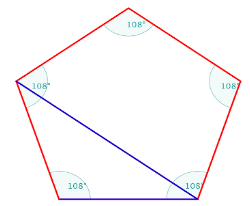 O número de diagonais presentes no pentágono é 

(A) 5 diagonais. 
(B) 10 diagonais. 
(C) 15 diagonais. 
(D) 20 diagonais
Questão 14  __________________________________ Fonte: SAEP 2019 (d08)
Observe a figura abaixo, ela representa um pentágono regular.
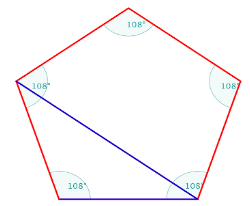 O número de diagonais presentes no pentágono é 

(A) 5 diagonais. 
(B) 10 diagonais. 
(C) 15 diagonais. 
(D) 20 diagonais
Questão 15  __________________________________ Fonte: SAEP 2019 (d05)
Alice fez a ampliação do triângulo ABC, obtendo, conforme demonstrado na figura abaixo, o triângulo A’B’C’, em que cada lado é o triplo do seu correson-dente em ABC.
Dessa forma Alice pode concluir que, em figuras ampliadas ou reduzidas, os elementos que conservam a mesma medida são

(A) as áreas. 
(B) os perímetros. 
(C) os lados. 
(D) os ângulos.
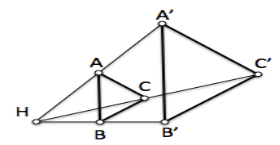 Questão 15  __________________________________ Fonte: SAEP 2019 (d05)
Alice fez a ampliação do triângulo ABC, obtendo, conforme demonstrado na figura abaixo, o triângulo A’B’C’, em que cada lado é o triplo do seu correson-dente em ABC.
Dessa forma Alice pode concluir que, em figuras ampliadas ou reduzidas, os elementos que conservam a mesma medida são

(A) as áreas. 
(B) os perímetros. 
(C) os lados. 
(D) os ângulos.
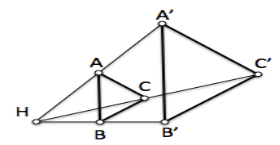 Questão 16  __________________________________ Fonte: SAEP 2019 (d36)
Tatiane é secretária de um dentista. Ela registra na agenda todos os atendimentos ocorridos no dia. Veja o que ela fez.
Qual atendimento, no período da manhã, desse dia, teve a maior duração, sabendo que cada consulta inicia-se imediatamente após o término da anterior? 
(A) Paulo José. 
(B) Ana Clara. 
(C) Maria José. 
(D) Carla Peres.
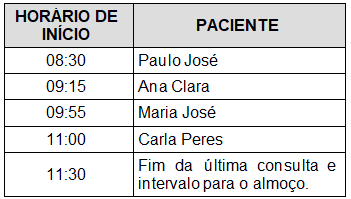 Questão 16  __________________________________ Fonte: SAEP 2019 (d36)
Tatiane é secretária de um dentista. Ela registra na agenda todos os atendimentos ocorridos no dia. Veja o que ela fez.
Qual atendimento, no período da manhã, desse dia, teve a maior duração, sabendo que cada consulta inicia-se imediatamente após o término da anterior? 
(A) Paulo José. 
(B) Ana Clara. 
(C) Maria José. 
(D) Carla Peres.
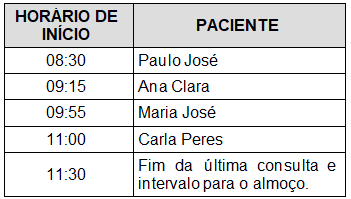 Questão 17  __________________________________ Fonte: SAEP 2019 (d14)
A diretora de uma escola adquiriu uma caixa d’água com o formato e dimensões apresentados abaixo.
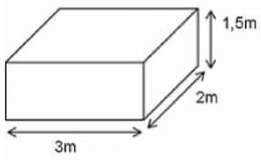 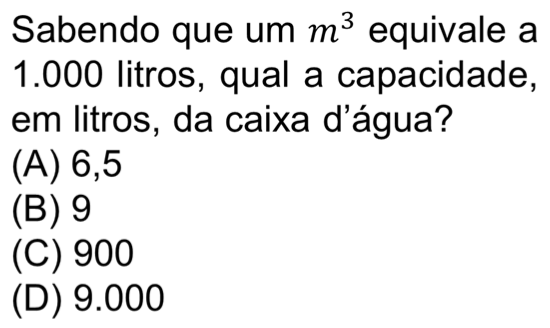 Questão 17  __________________________________ Fonte: SAEP 2019 (d14)
A diretora de uma escola adquiriu uma caixa d’água com o formato e dimensões apresentados abaixo.
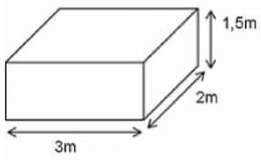 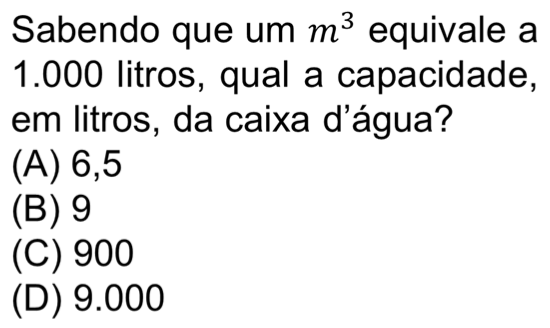 Questão 18  __________________________________ Fonte: SAEP 2020 (d12)
Carlos vai cercar um terreno retangular, cujas medidas estão apresentadas no desenho a seguir. 

A cerca terá 4 fios de arame.
A quantidade de metros de arame necessários para cercar o terreno é 

(A) 37m 
(B) 74m 
(C) 148m 
(D) 296m
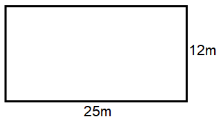 Questão 18  __________________________________ Fonte: SAEP 2020 (d12)
Carlos vai cercar um terreno retangular, cujas medidas estão apresentadas no desenho a seguir. 

A cerca terá 4 fios de arame.
A quantidade de metros de arame necessários para cercar o terreno é 

(A) 37m 
(B) 74m 
(C) 148m 
(D) 296m
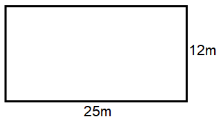